This Week with Mr. Forest
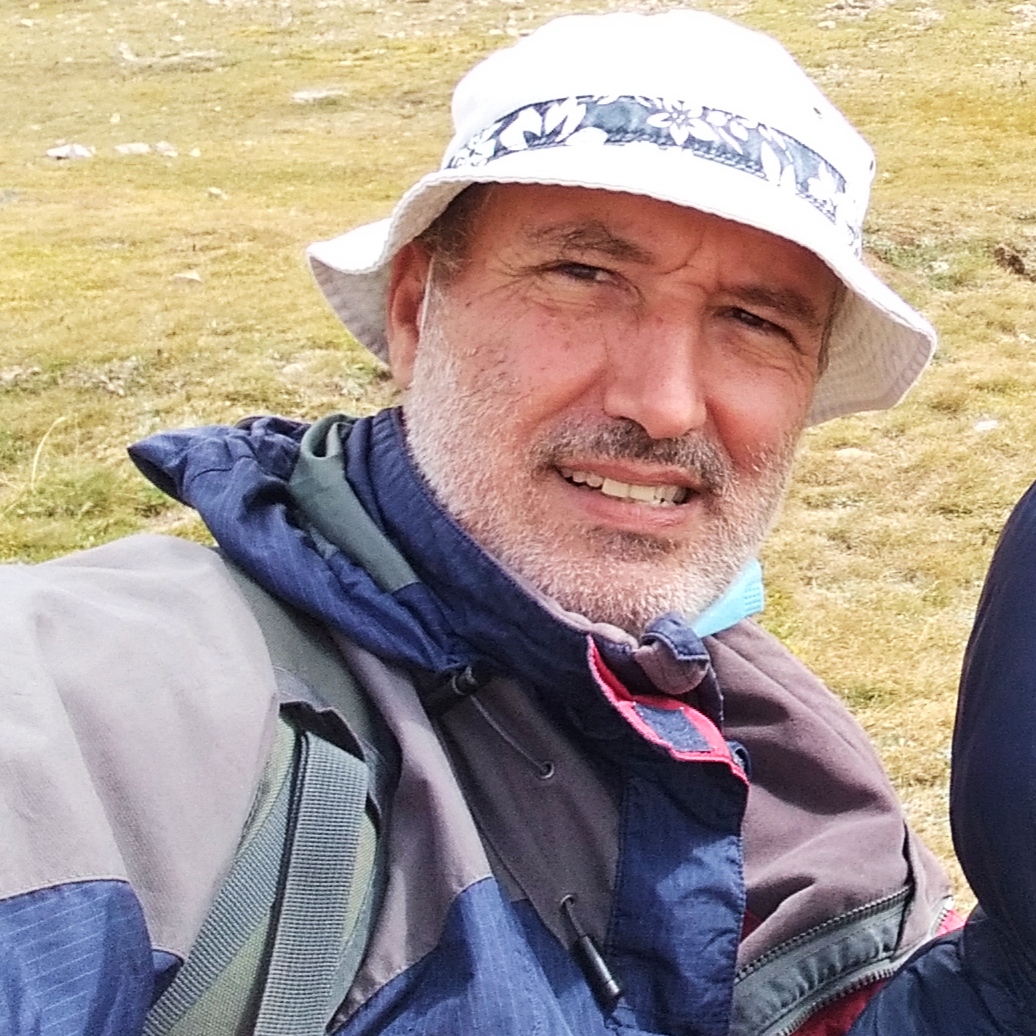 Dec.7-10/2020
Treasure Hunt: Identify a Plant by its Leaves!!
Recognizing the Diversity of Plants in the Turull Forest
AIM:  For students to recognize the diversity of flora in the Forest Turull through a game.
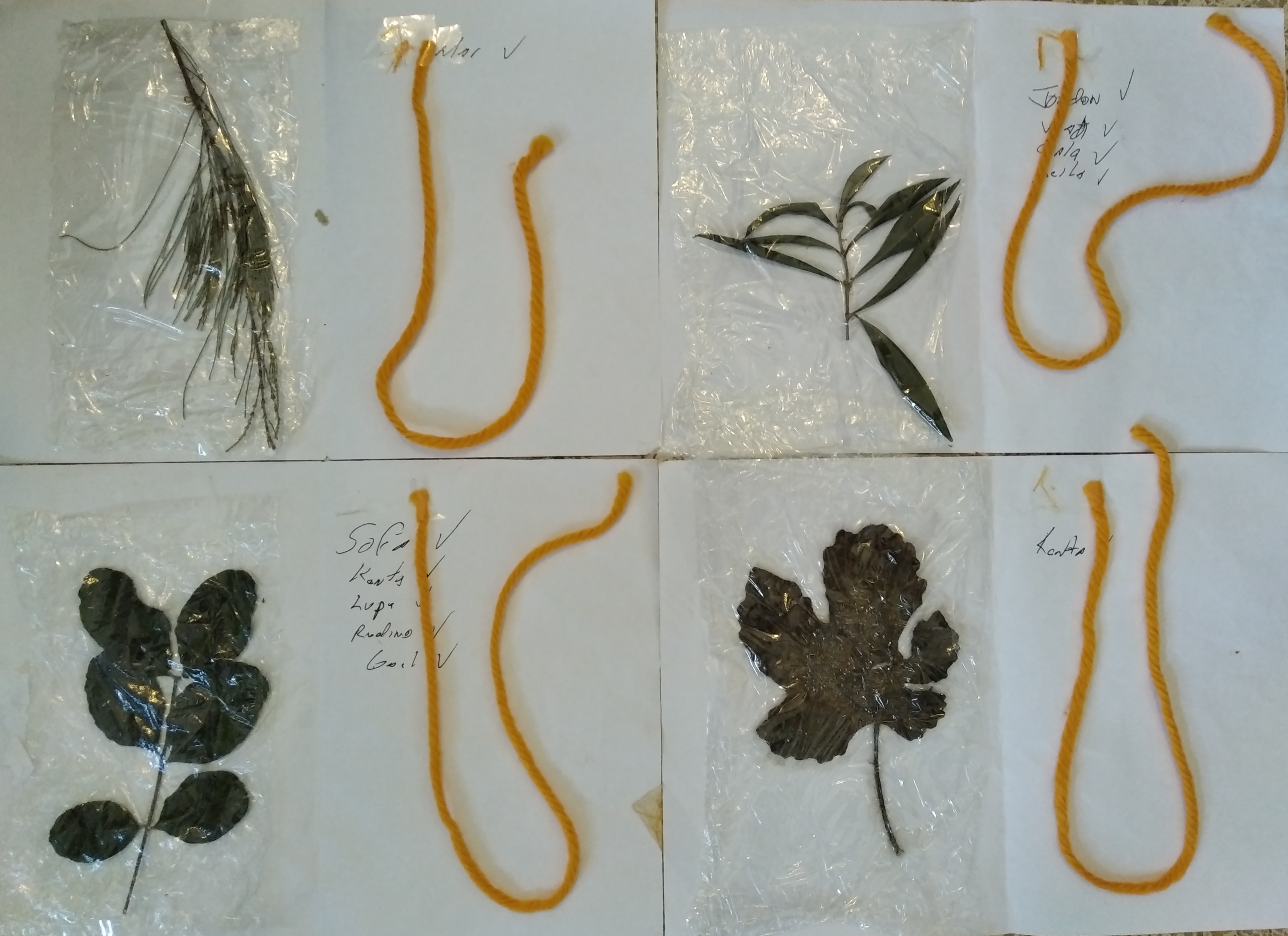 MATERIALS:  
✔️  Card with representative leaf,
✔️  colored cord (see photo)